Taxes
a required payment to a local, state or national government
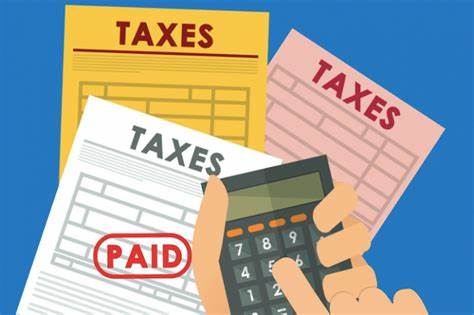 Balanced Budget
when revenues are equal to or greater than total expenses
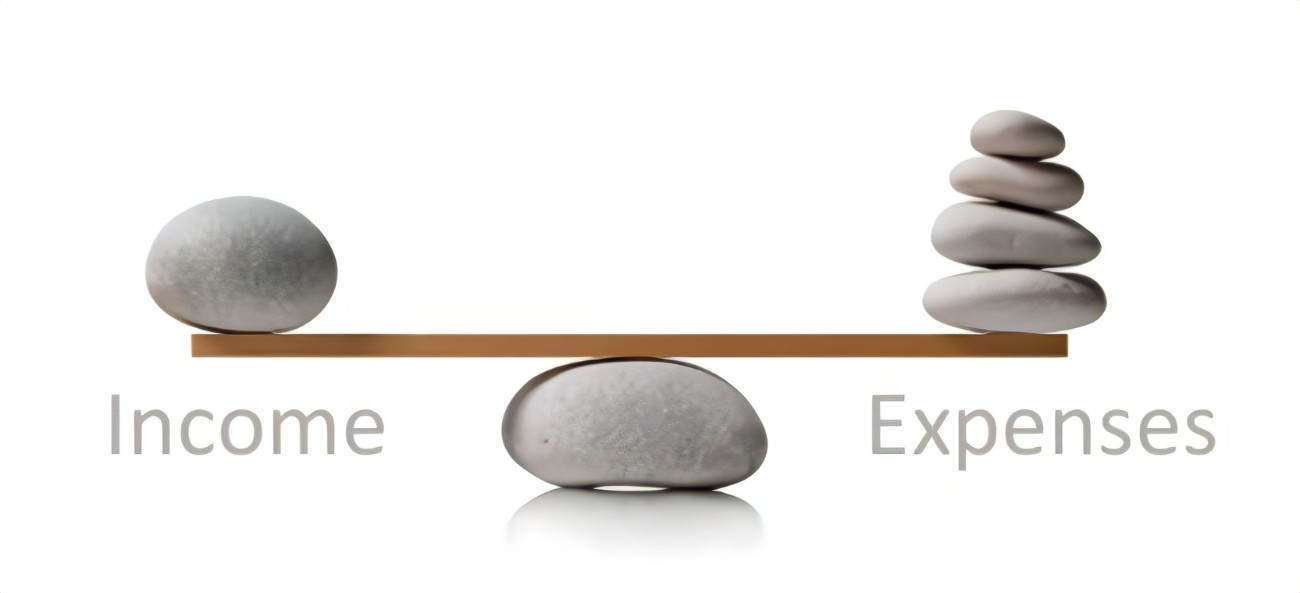 Budget Surplus
when income exceeds expenditures
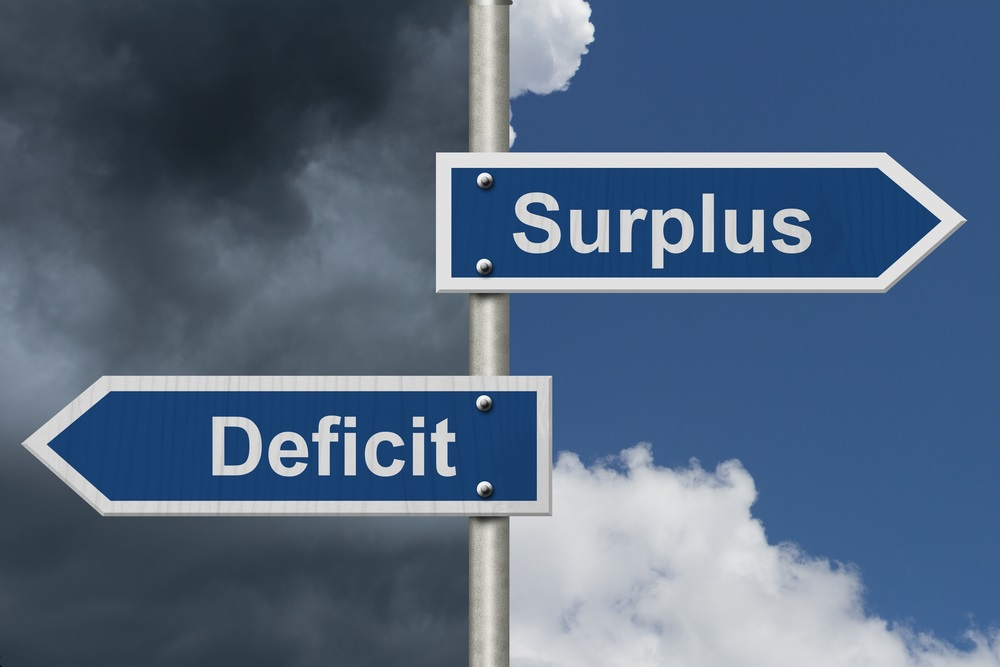 Budget Deficit
when spending exceeds income
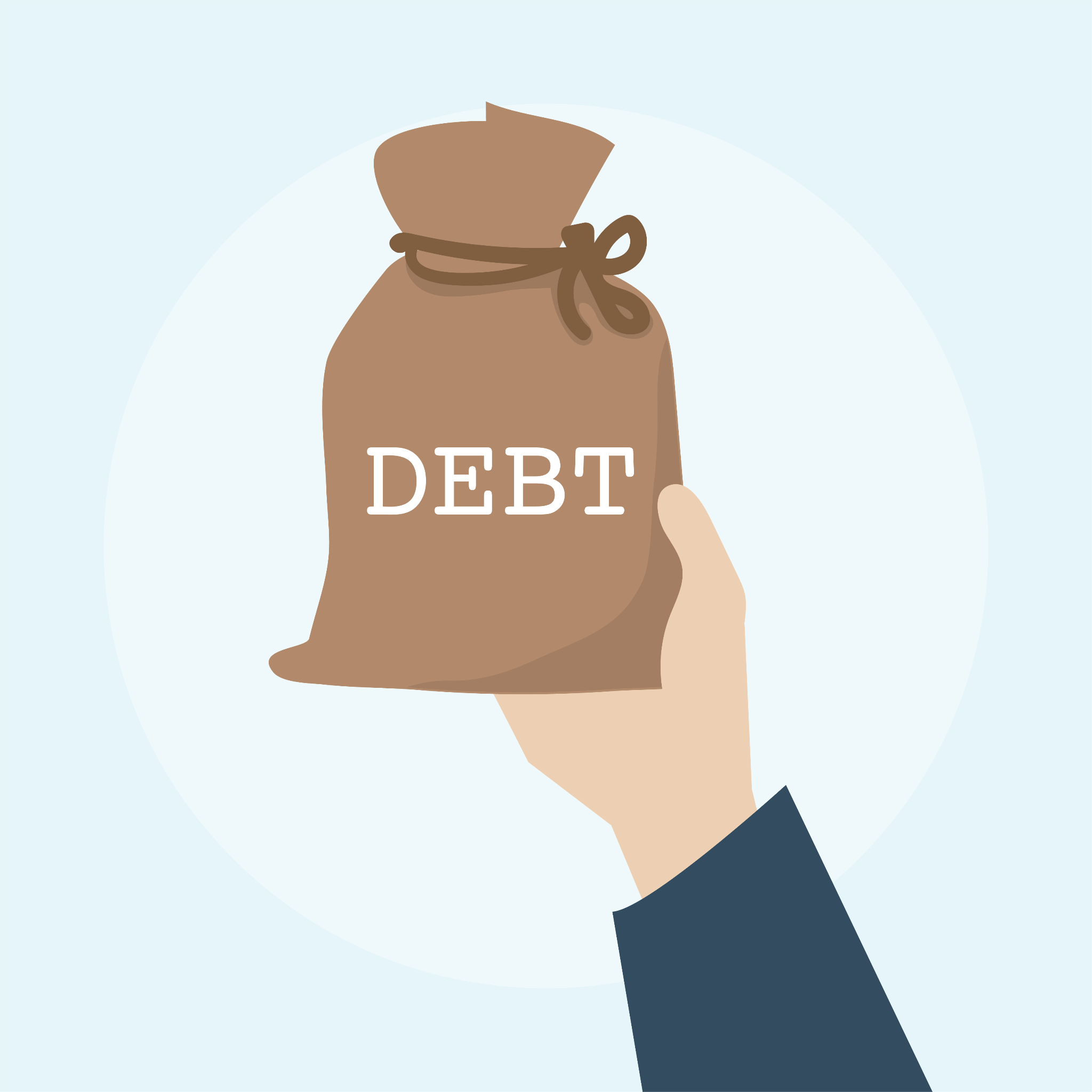 Fiscal Policy
the use of government spending and tax policies to influence economic conditions
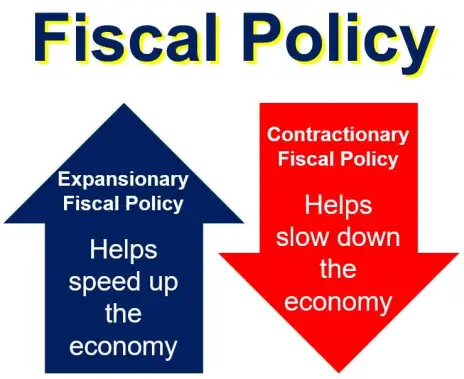 Discretionary Spending
a type of government spending that is optional and implemented through an appropriations bill
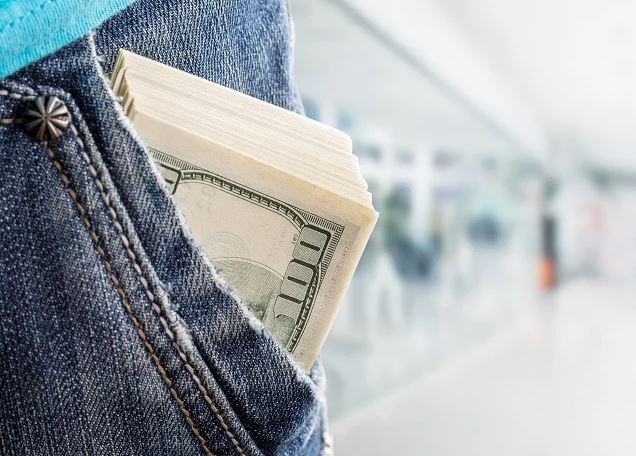 Mandatory Spending
government spending on certain programs that are required by law
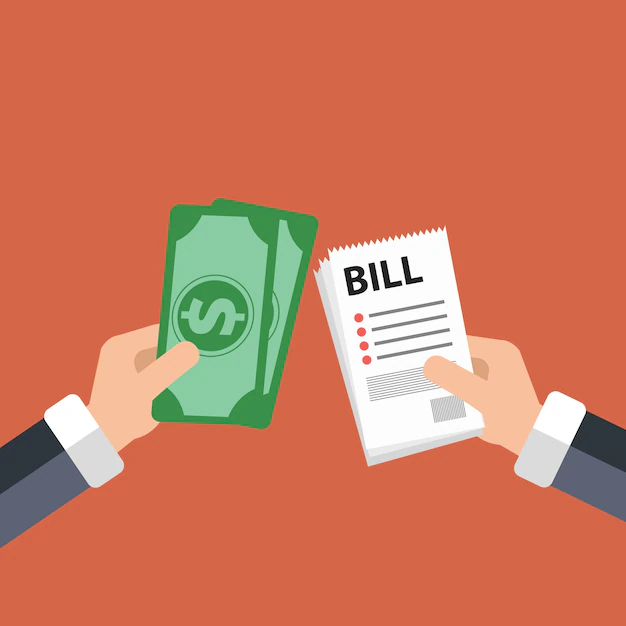 Progressive Taxes
A tax that takes a larger portion of income from higher incomes than from lower incomes, such as federal income tax.
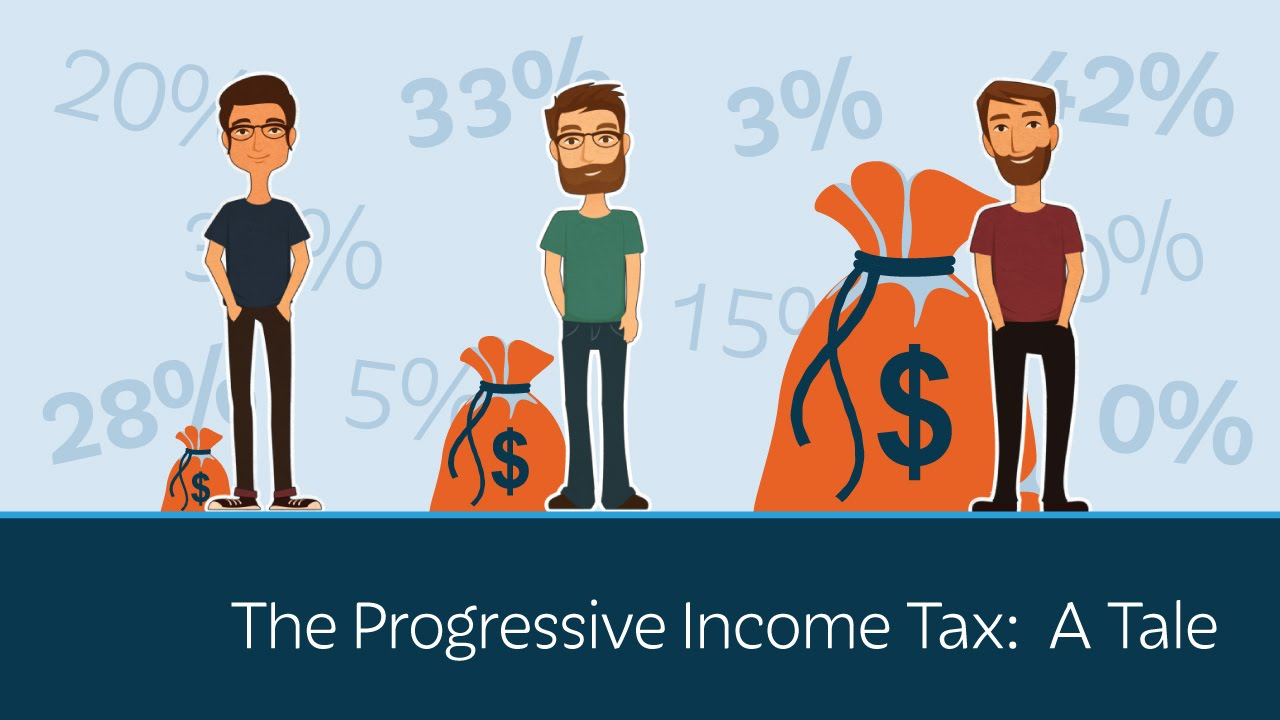 Proportional Taxes
All taxpayers pay the same percentage of income, such as flat tax.
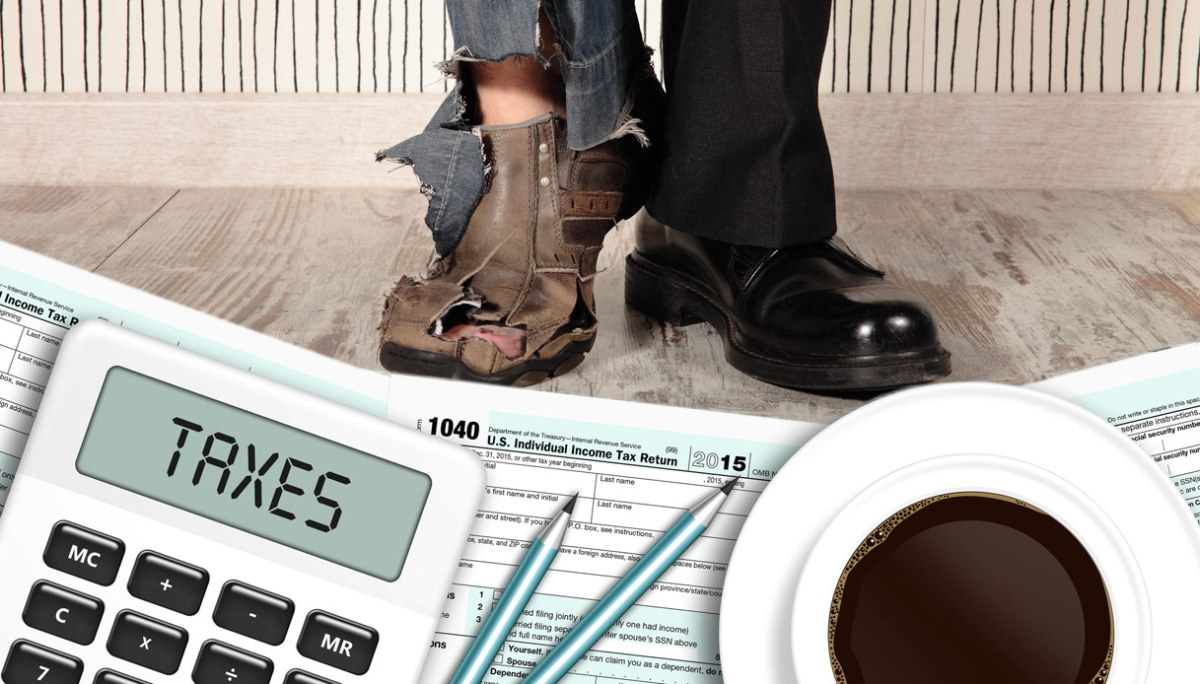 Regressive Taxes
A tax that collects a greater portion of income from low-income earners, such as sales tax.
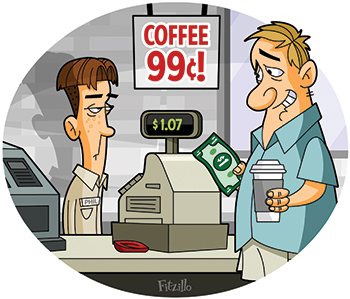 Revenue
The income of a firm. Determined by multiplying the quantity of goods sold by the price at which they were sold.
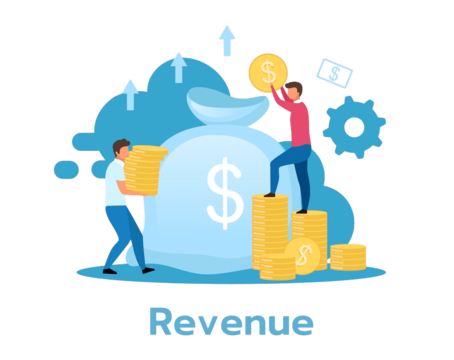 Expenditures
the monetary amounts an organization spends to purchase an asset or service
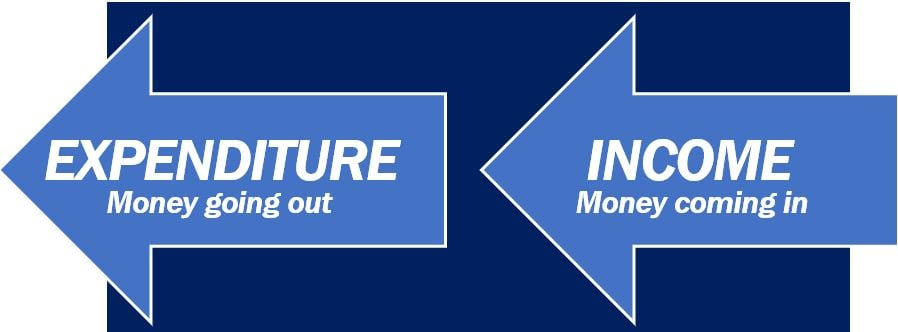